এই স্লাইডটি সম্মানিত শিক্ষকবৃন্দের জন্য।
তাই স্লাইডটি হাইড অবস্থায় আছে।
পাঠটি শ্রেণিকক্ষে উপস্থাপনের প্রয়োজনীয় পরামর্শ ও দিক-নির্দেশনা Slide Note এ দেয়া আছে। উপস্থাপনের পূর্বে সম্মানিত শিক্ষকগণ 'স্লাইড-নোটগুলো' দেখে নিবেন এবং F5 চেপে পাঠটি উপস্থাপন শুরু করতে পারেন। পাশাপাশি আপনার নিজস্ব চিন্তা-চেতনা কনটেন্টকে আরো বেশী ফলপ্রসু করবে আশা করি...
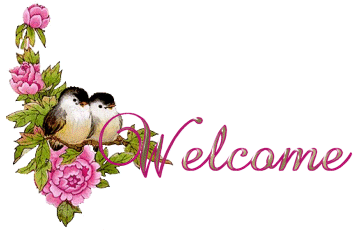 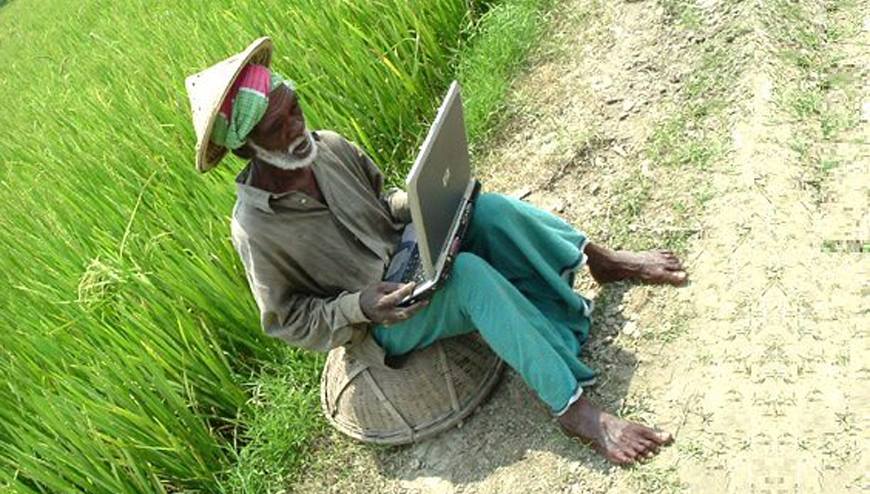 পরিচিতি
শিক্ষক
পাঠ 
শ্রেণি: নবম
বিষয়: তথ্য ও যোগাযোগ প্রযুক্তি
অধ্যায়: তথ্য যোগাযোগ প্রযুক্তি ও বাংলাদেশ
সময়: ৫০ মিনিট
      তারিখ:
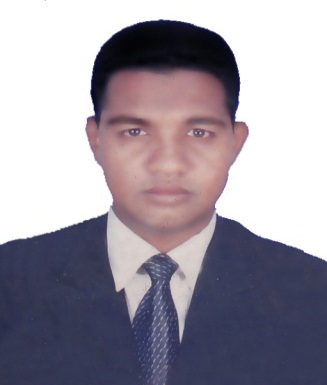 মোঃ মতিয়ার রহমান 
সিনিয়র সহকারী শিক্ষক
যশোর শিক্ষা বোর্ড মডেল স্কুল এন্ড কলেজ
Motiarjessore@yahoo.com
Mob: 01781-595759
ডিজিটাল বাংলাদেশ
ভিডিওটি মনোযোগ দিয়ে দেখ
Vision 2021 কী?
শিখনফল
২০২১ সালে বাংলাদেশের স্বাধীনতার  অর্ধশতাব্দী পূর্ণ হবে।
এক রক্তক্ষয়ী যু্দ্ধের ভেতর দিয়ে ১৯৭১ সালে আমরা আমাদের স্বাধীনতা অর্জন করেছি।
এই সময়ের মধ্যে বাংলাদেশকে একটি জয়গায় নেওয়ার স্বপ্ন আমাদের সবার।
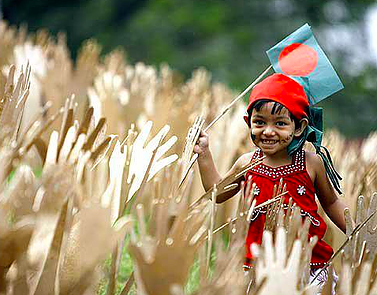 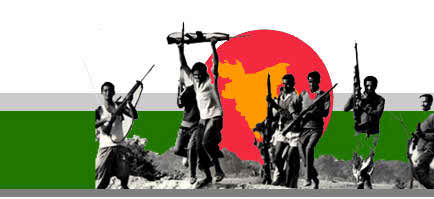 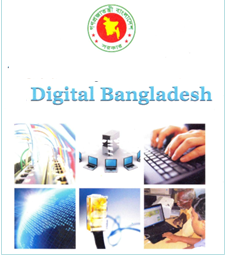 Digital শব্দটি কী?
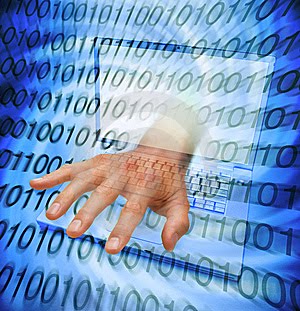 ডিজিট শব্দের অর্থ সংখ্যা। কম্পিউটারে ব্যবহার করার জন্য সব কিছুকেই সংখ্যা বা অংকে রূপান্তর করতে হয়।
Digit = Noun
Digital = Adjective
একক কাজ
ডিজিটাল বাংলাদেশ কী?
সম্ভাব্য উত্তরঃ
ডিজিটাল বাংলাদেশ বলতে আসলে তথ্য ও যোগাযোগ প্রযুক্তি ব্যবহার করে গড়ে তোলা একটি আধুনিক বাংলাদেশকে বোঝানো হয়েছে।
ডিজিটাল বাংলাদেশের লক্ষ
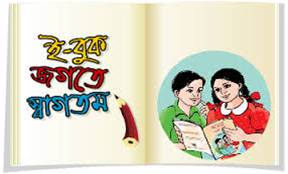 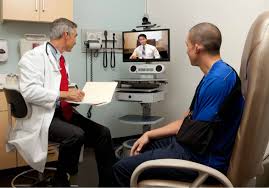 চিকিৎসা
শিক্ষা
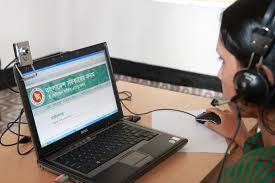 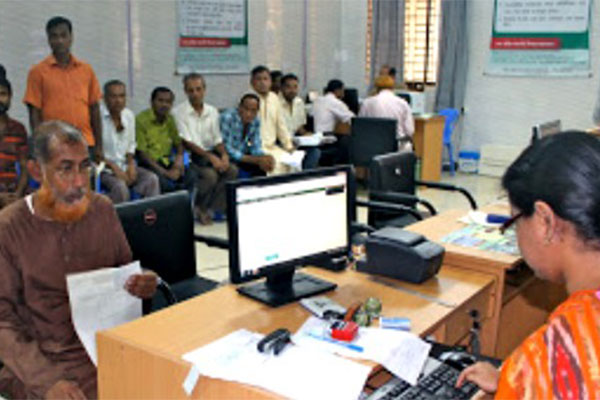 দারিদ্র্য মোচন
কর্মসংস্থান
সব ধরনের প্রযুক্তি ব্যবহার করে শিক্ষা, চিকিৎসা, কর্মসংস্থান এবং দারিদ্র্য মোচনের অঙ্গীকার বাস্তবায়ন
ডিজিটাল বাংলাদেশের মূল কথা হল প্রযুক্তির সর্বোচ্চ ব্যবহার করে
ডিজিটাল বাংলাদেশ বাস্তবায়নে ৪টি সুনির্দিষ্ট বিষয়
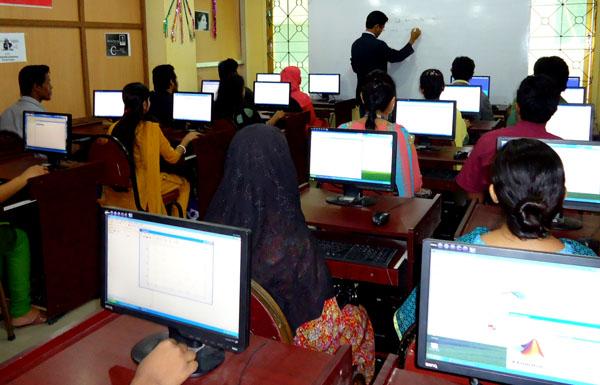 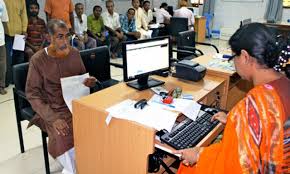 মানবসম্পদ উন্নয়ন
জনগণের সম্পৃক্ততা
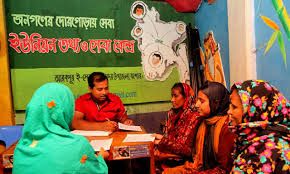 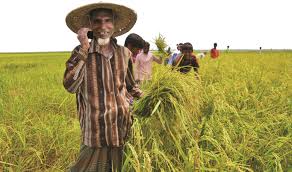 সিভিল সার্ভিস
দৈনন্দিন জীবনে তথ্য প্রযুক্তি
দ্রুত গতির ইন্টারনেট পেতে বাংলাদেশ সাবমেরিন কেবলের সাথে সংযুক্ত হয়েছে
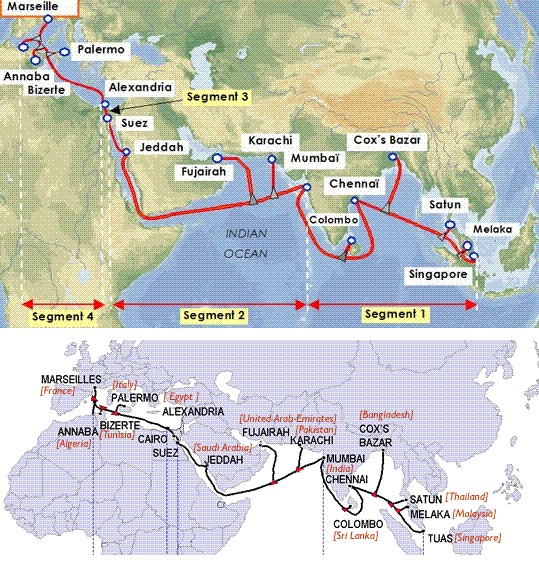 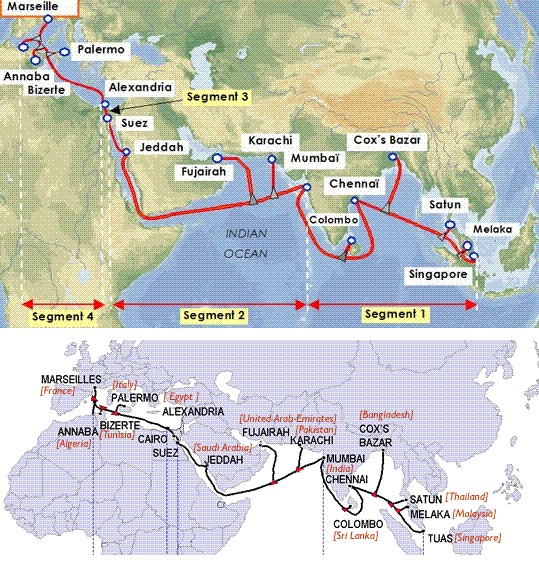 বাংলাদেশ এখন যে সাবমেরিন কেবলের সাথে যুক্ত তার নাম SEA-ME-WE-4
দলগত কাজ
ভিডিওটির আলোকে বাংলাদেশের ডিজিটাল কার্যক্রমগুলো লিখ।
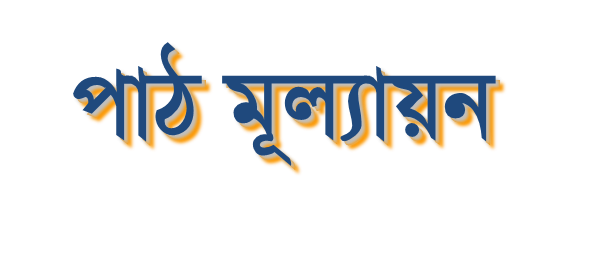 সঠিক উত্তর
সঠিক উত্তর
আবার চেষ্টা কর
আবার চেষ্টা কর
আবার চেষ্টা কর
আবার চেষ্টা কর
আবার চেষ্টা কর
আবার চেষ্টা কর
(১) সরকার কত সালের মধ্যে ডিজিটাল বাংলাদেশ গড়ে তুলতে চেয়েছেন?
(ক) ২০১৬
(খ) ২০১৮
(গ) ২০২০
(ঘ) ২০২১
(২) ডিজিটাল বাংলাদেশের সুনির্দিষ্ট দিক কয়টি?
(ক) ২টি
(খ) ৩টি
(গ) ৪টি
(ঘ) ৫টি
বাড়ির কাজ
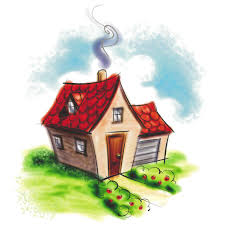 ডিজিটাল বাংলাদেশ গড়ে তুলতে তোমার করণীয় দিকগুলো লিখ।
8/10/2016
15
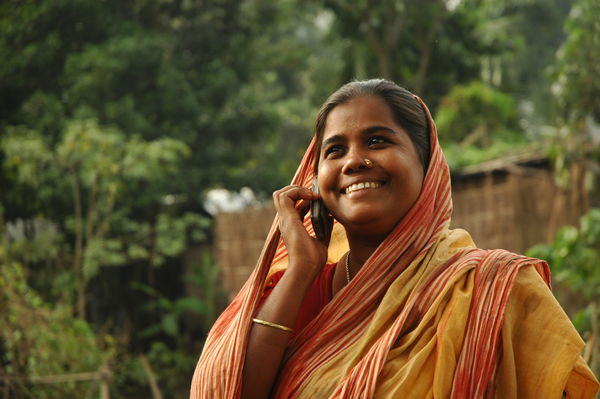 ধন্যবাদ
কৃতজ্ঞতা স্বীকার
শিক্ষা মন্ত্রণালয়, মাউশি, এনসিটিবি ও এটুআই-এর সংশ্লিষ্ট কর্মকর্তাবৃন্দ
এবং কন্টেন্ট সম্পাদক হিসেবে যাঁদের নির্দেশনা, পরামর্শ ও তত্ত্বাবধানে এই মডেল কন্টেন্ট সমৃদ্ধ হয়েছে তারা হলেন-
জনাব মোঃ কবির হোসেন, সহকারী অধ্যাপক, টিটিসি, ঢাকা
জনাব মোঃ আহসানুল আরেফিন চৌধুরী, সহকারি অধ্যাপক, টিটিসি, পাবনা
জনাব মির্জা মোঃ দিদারুল আনাম, প্রভাষক, টিটিসি, ঢাকা
জনাব মো. সাজ্জাদ হোসেন খান, প্রভাষক (শিক্ষা), টিটিসি খুলনা